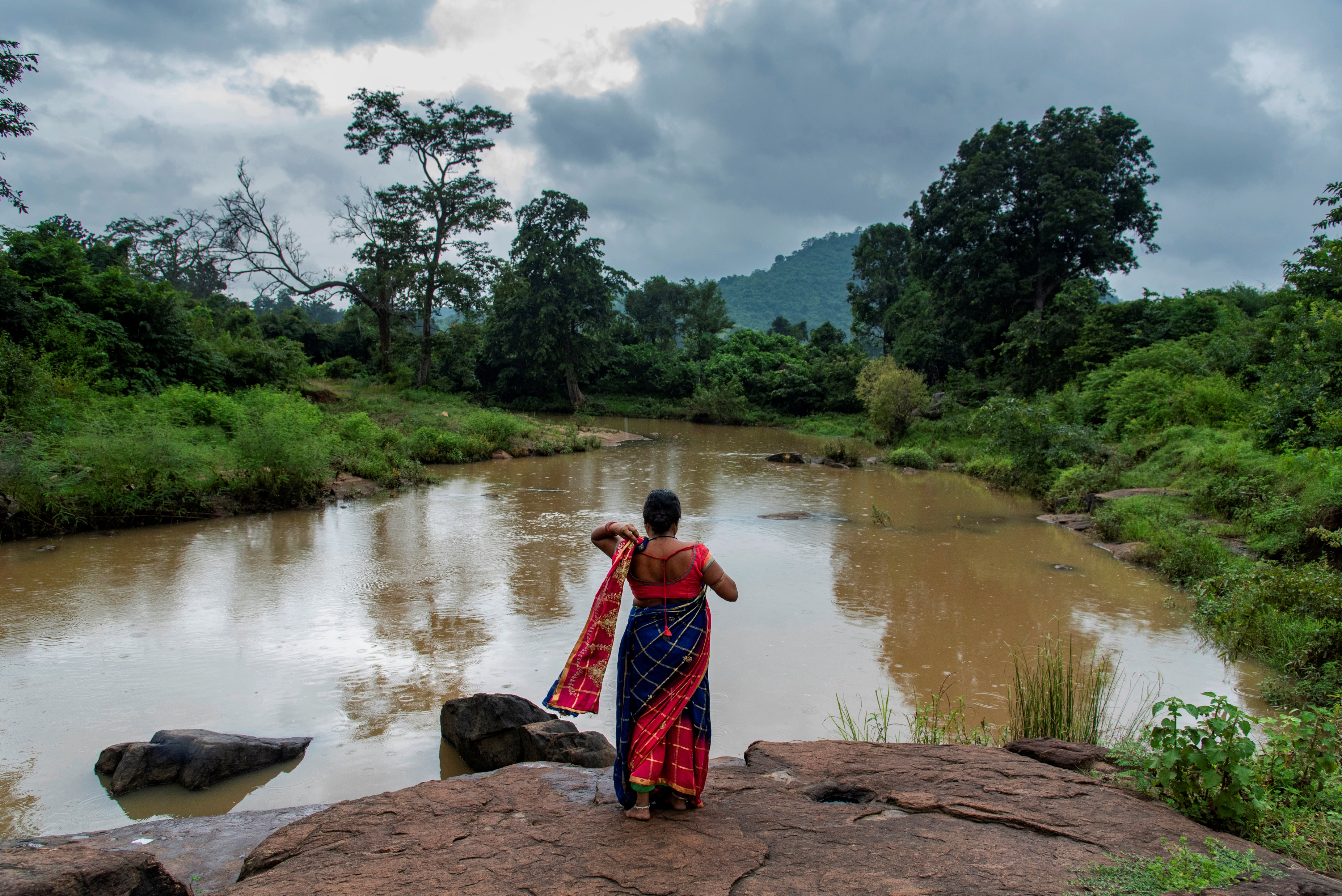 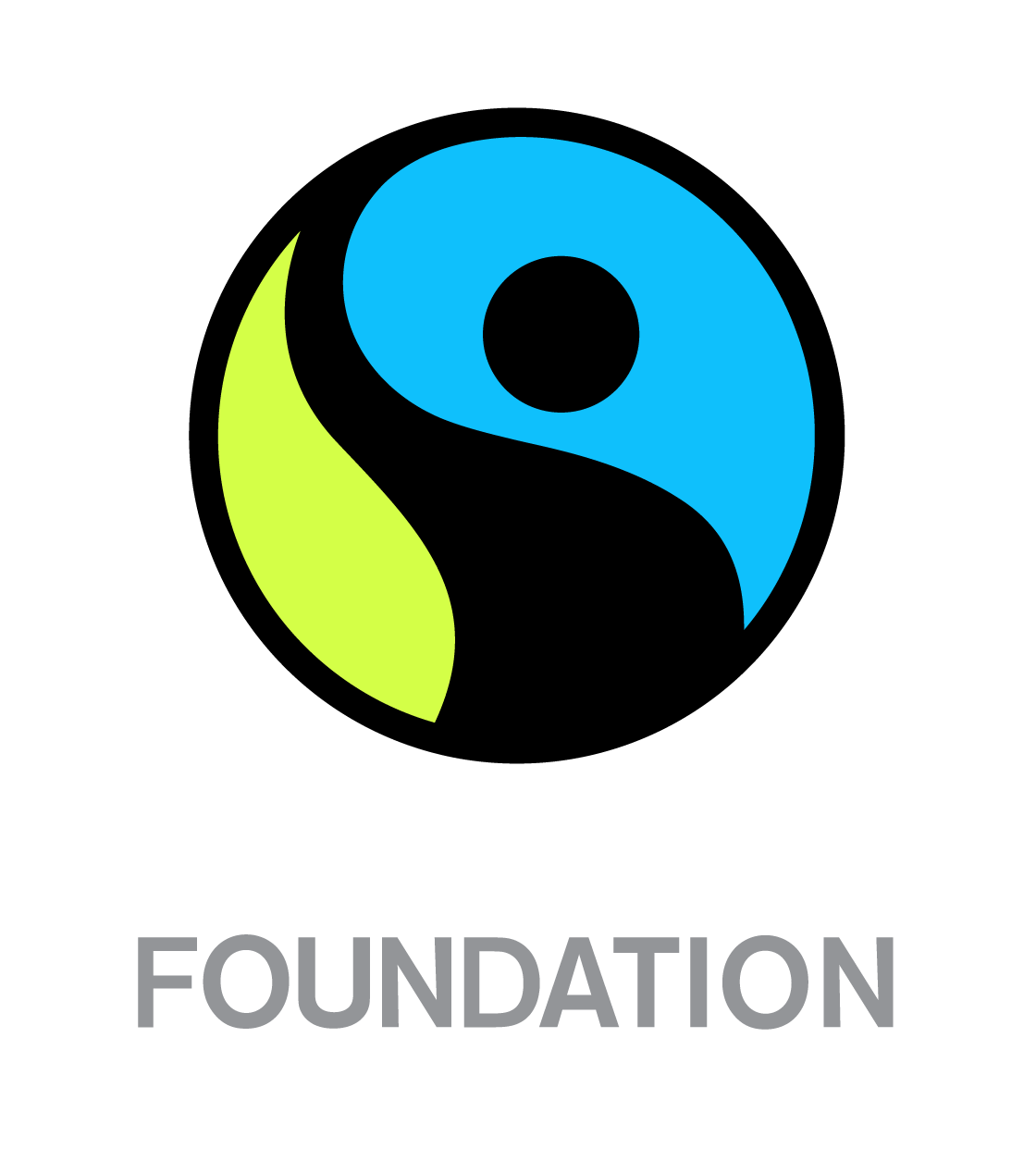 Protecting Forests with Fairtrade Farmers
Fairtrade Campaign Community presentation
[Speaker Notes: Photograph of cotton farmer Kamalini Nayak in Bachaka village of Bhawanipatna, Orissa, India. Photographer: Ranita Roy, 2021.]
Tonight you'll hear
An update on our new climate justice campaign
More information about our new petition
How to use our brand new 'Climate Stories' resources
New videos from Fairtrade farmers, speaking about the effects of climate change and deforestation
And you'll hear from each other! Time for Q&A and discussion
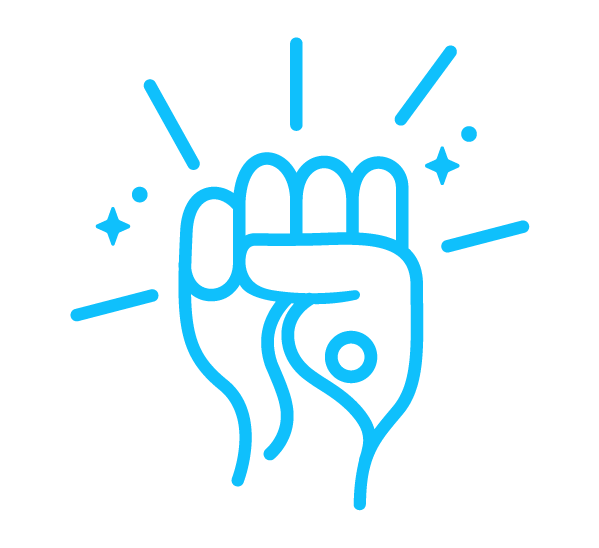 Fairtrade & Climate Justice
Protecting Forests Campaign asks
Trade Justice
Campaigner activation 2:
Climate Justice
6
Deforestation
Protecting Forests- Fairtrade policy asks
Ask 1: UK Government meets commitment to provide £500million deforestation programming with money reaching farmers on the frontline
So that farmers are supported to tackle the root causes of deforestation and drive locally led solutions on deforestation.
Ask 2: Introduce deforestation legislation but with commitment to ensuring the costs and burdens of compliance are not imposed on farmers. 
So that deforestation is outlawed in supply chains but not at the expense of farmers’ livelihoods and market access.
Protecting Forests- Fairtrade policy asks
Sign the petition here:
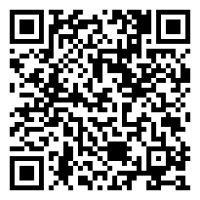 David Taylor, Senior Policy Manager
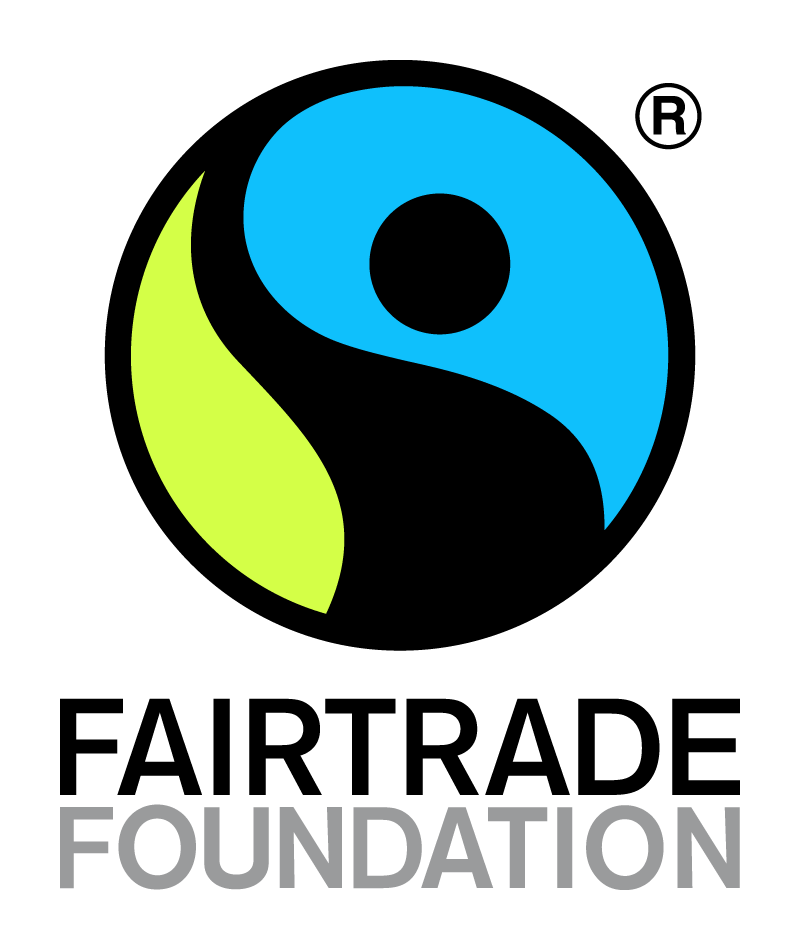 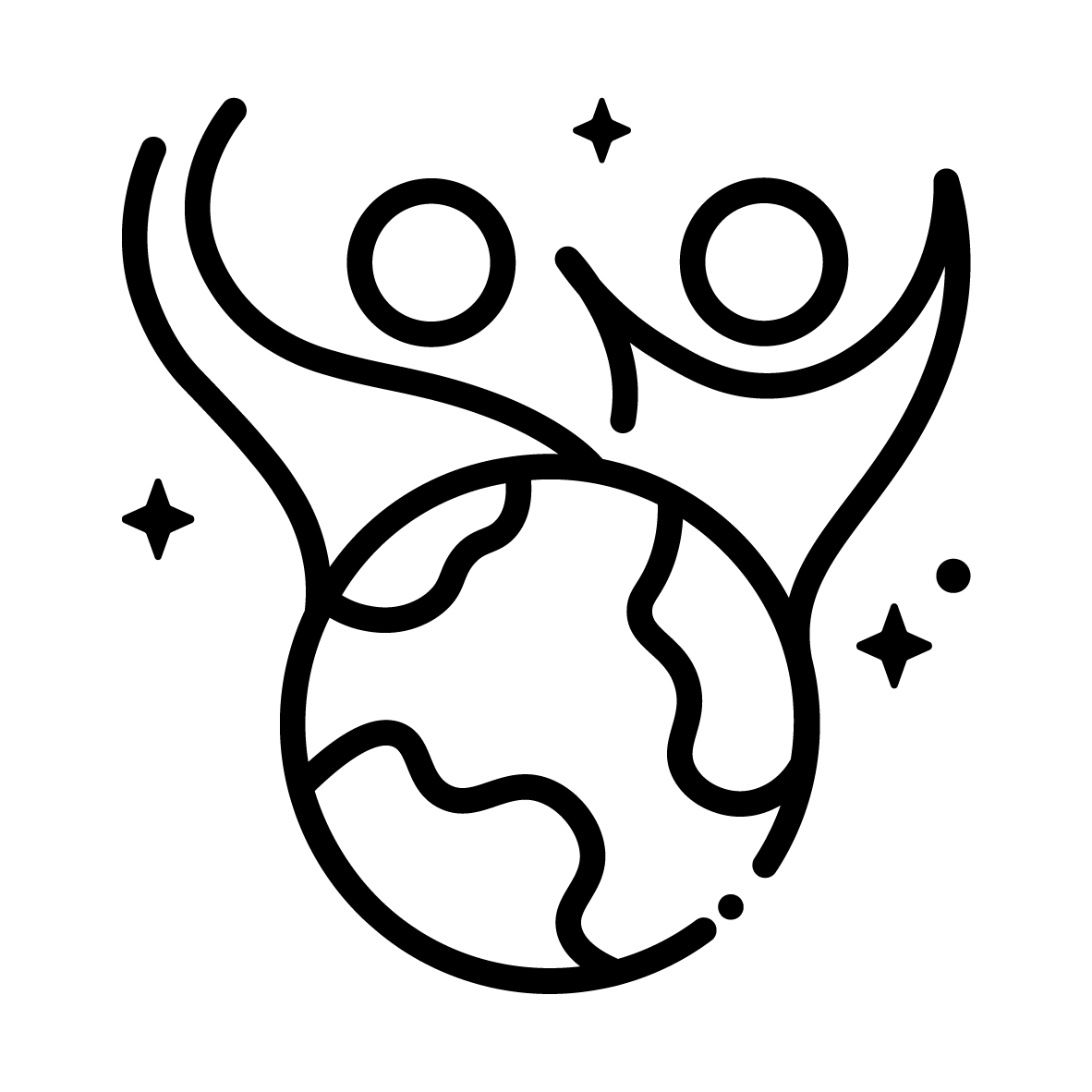 Deforestation & Protecting Forests with Farmers
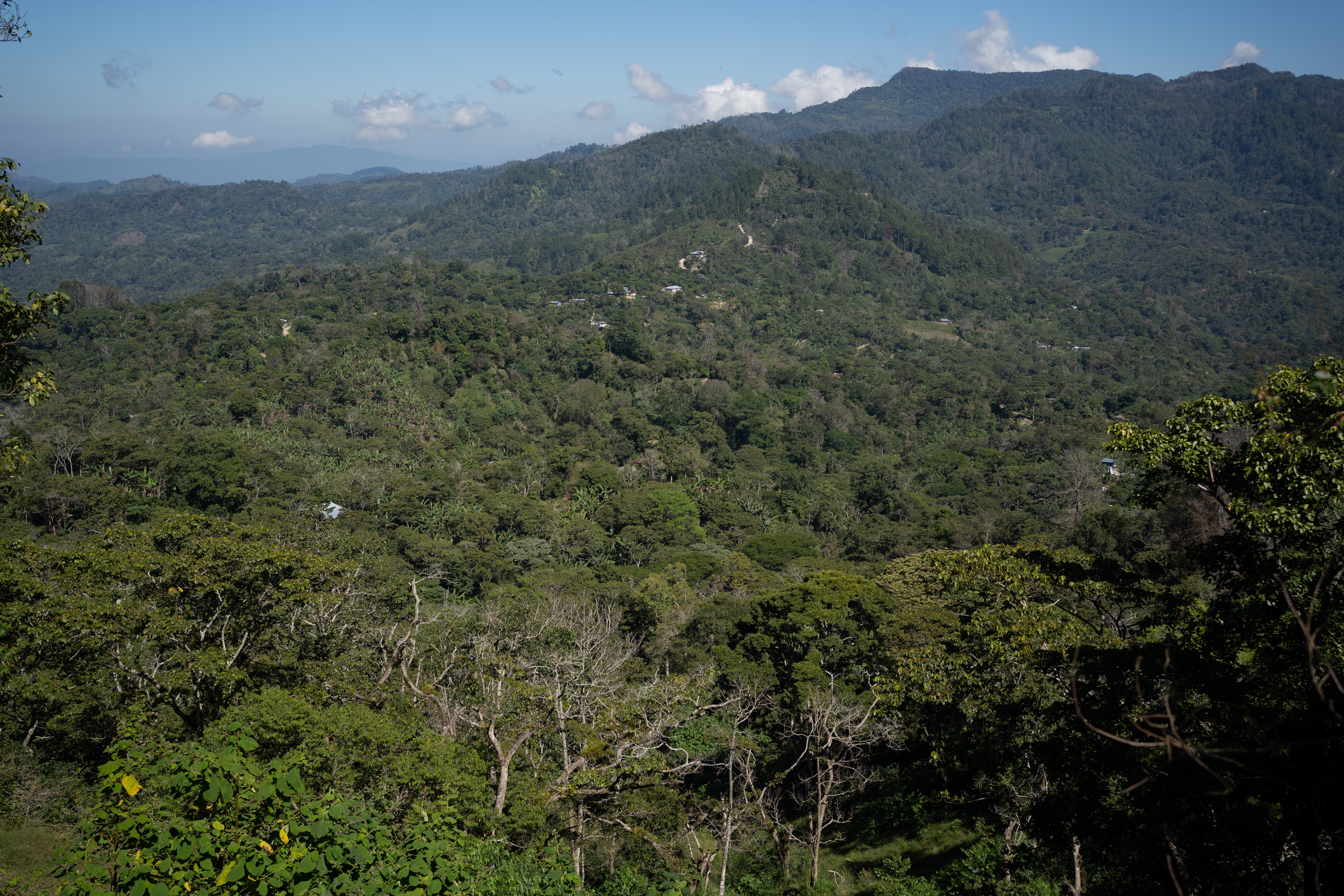 Why are forests important?
We all rely on forests.
Forests are home to around 80 percent of land-based animals and plants.
They generate the oxygen we breathe.
They have a vital role to play in the fight against global warming.
The mountains in Colinas, Santa Bárbara, Honduras
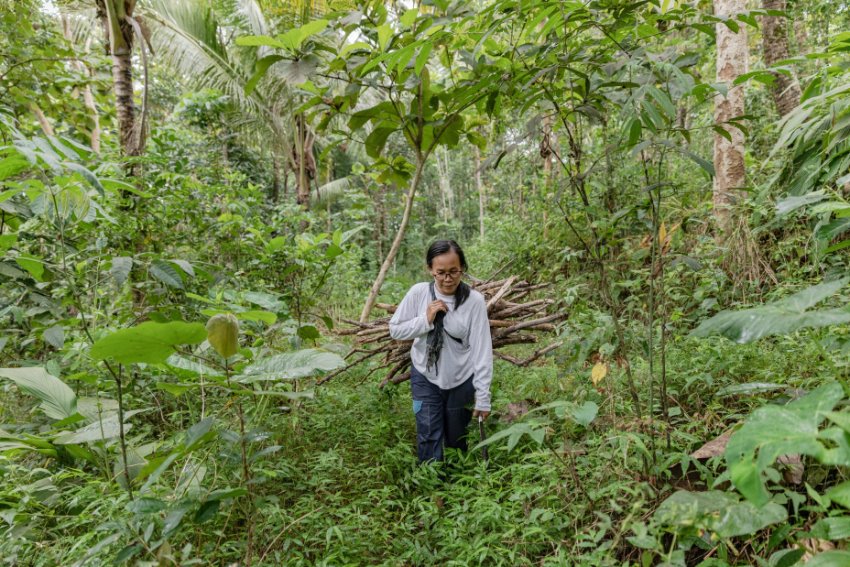 Coconut Sugar Farmer, Ponisih in a forest near her house in Hargorojo village, Purworejo Regency, Central Java, Indonesia.
5
What are the biggest threats to forests?
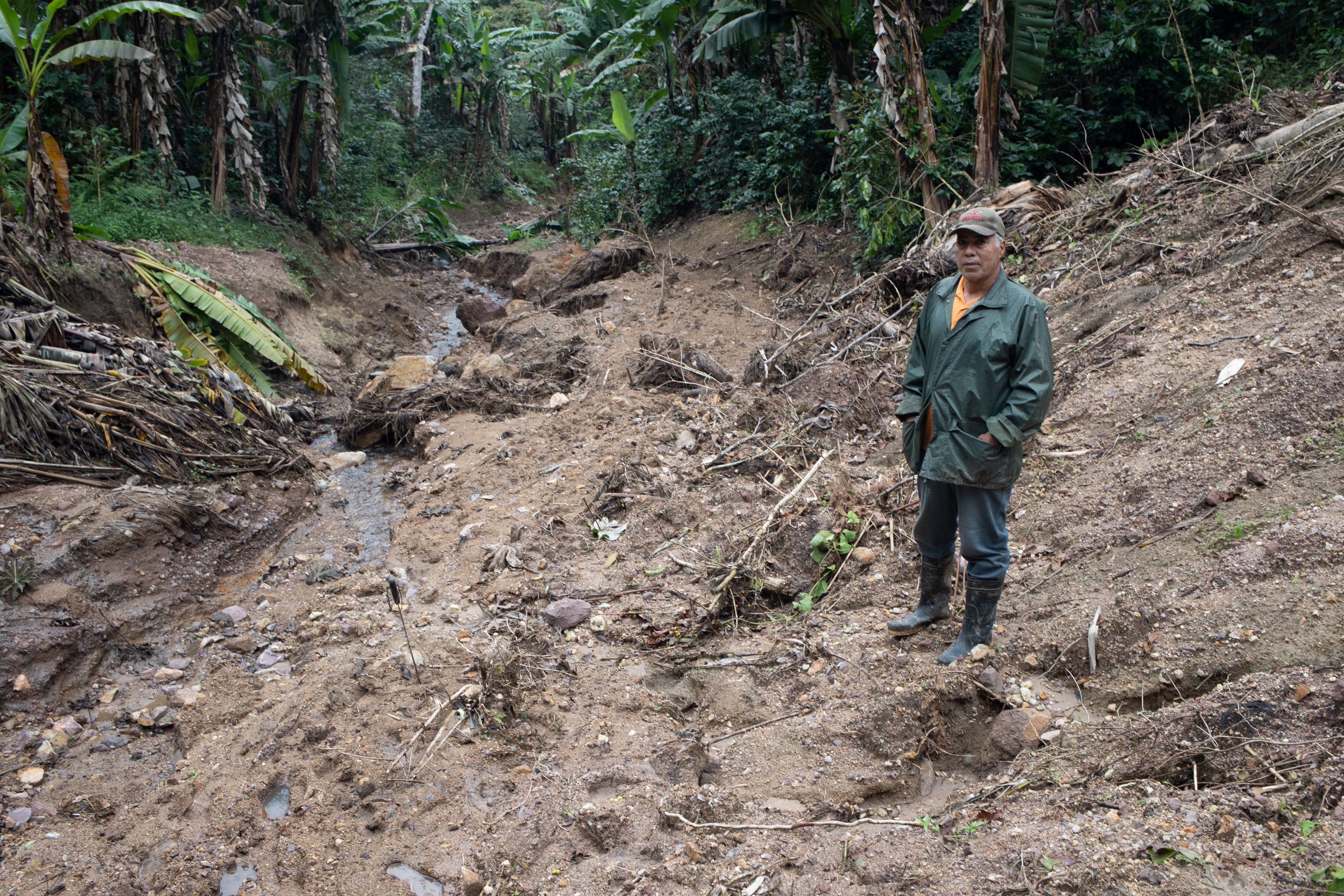 Climate change
Expansion of agricultural land
Illegal logging 
Infrastructure developments
Mining
Fire
Hector Hermilo Perdomo, COCASJOL, Colinas, Santa Bárbara, Honduras
5
What is deforestation?
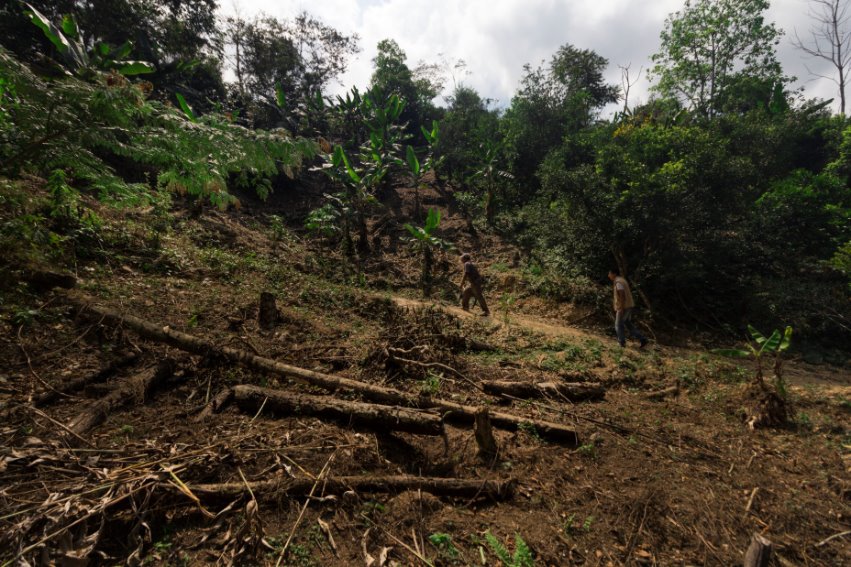 The world’s huge demand for wood, paper and agricultural products has led to some shocking and unsustainable management of forests.
Too many forests are being dangerously damaged, or completely destroyed.
Carrasco la Reserva, Bolivia
5
Fairtrade programmes that protect forests
Access to farm geolocation and satellite monitoring data and the tools for cooperatives to manage this data
Promotion of smallholder farmers as forest protector
Education about environmental risks
Training on agroecology principles
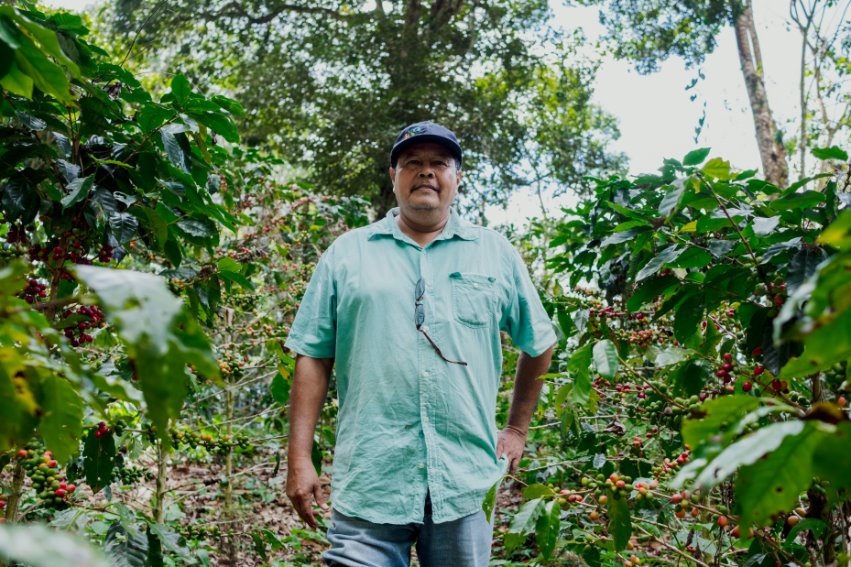 “My coffee, what is special about it is that, as you can see, it is grown in a primary forest. Here you will see the big trees that date back to, I mean, some are older than myself” - Adalid Hernandez, coffee farmer of COCAOL.
5
Geolocation and satellite monitoring
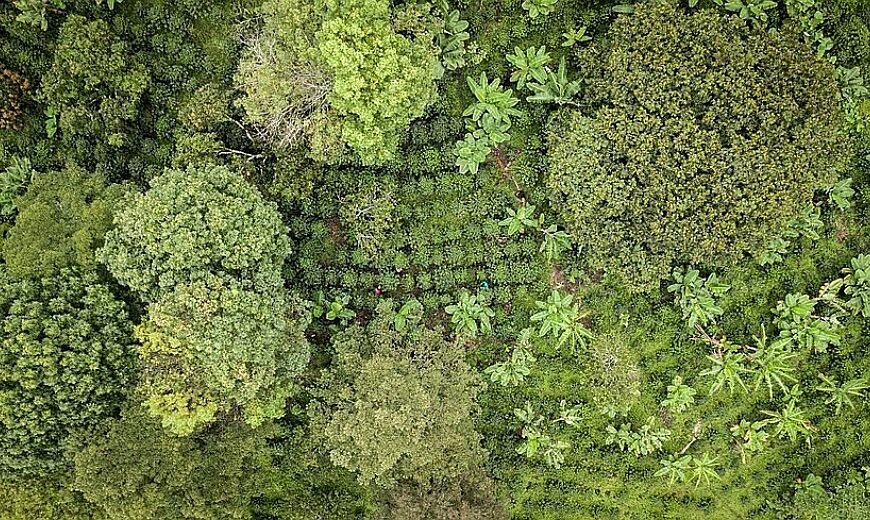 Since 2020, Fairtrade has been using geolocation. Fairtrade farmers collect and analyse data that can be used to monitor and prevent deforestation.
 More recently Fairtrade has started using satellite monitoring that will help farmers track deforestation.
5
Promotion of smallholder farmers as forest protectors
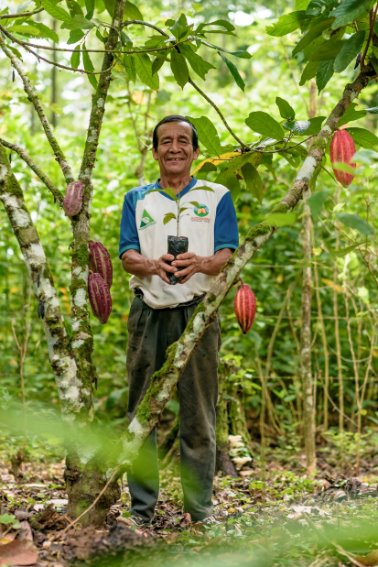 Smallholders and the communities they live in are conscious of the value of forests to them and the wider global community. However, poverty can increase the risks to forests.

The Cooperativa ACOPAGRO is an organization of small specialty cocoa producers (organic and Fairtrade) in the Central Huallaga Valley, San Martín region – of Peru, with more than two thousand members.
Betman González Saavedra
5
Education about environmental risks
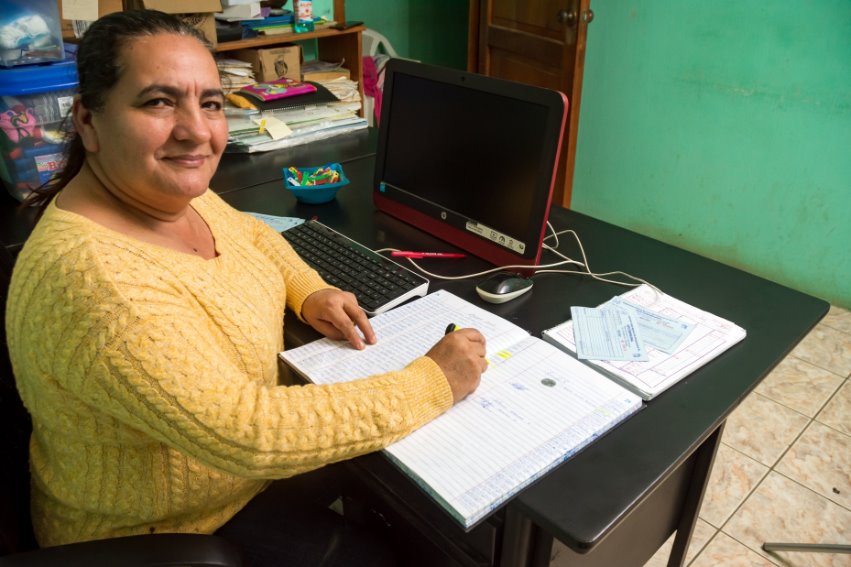 Fairtrade is committed to climate education and strengthening smallholder farmers’ resilience. 
One example of this is by establishing leadership schools in Bolivia, Ecuador, El Salvador, Guatemala and Nicaragua.
Fairtrade has trained 112 smallholder farmers in climate change and mitigation strategies including crop cover, use of organic fertilisers, drip irrigation and agroforestry.
Miriam Aracely Ipiña, from Gualán, El Salvador was selected to participate in the workshops of the School of Leadership
5
Training on agroecology principles
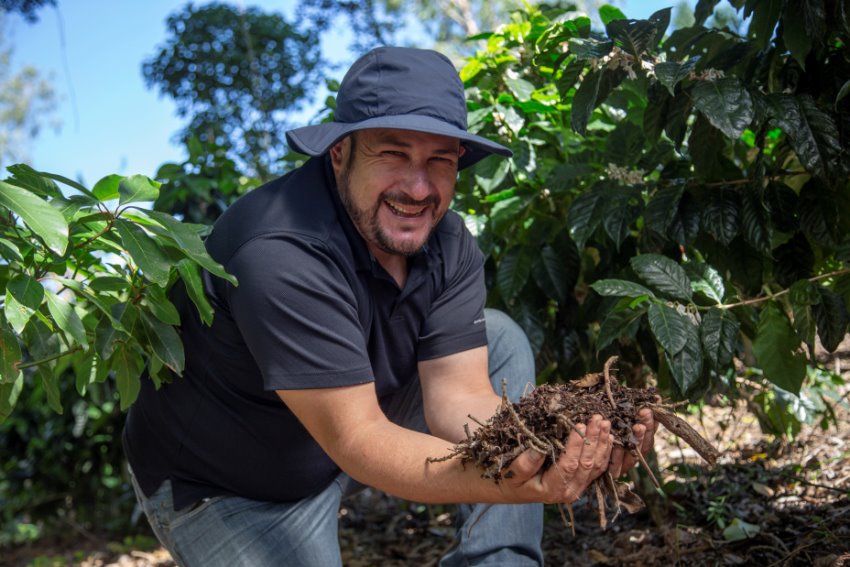 Through agroecology training thousands of Fairtrade farmers have benefited from knowledge and techniques for implementing agroecological practices, such as soil and water conservation practices, agroforestry and sustainable energy.
COOPELIBERTAD is well-recognized for its commitment to socio-environmental responsibility in the coffee industry, as evidenced by its significant certifications.
5
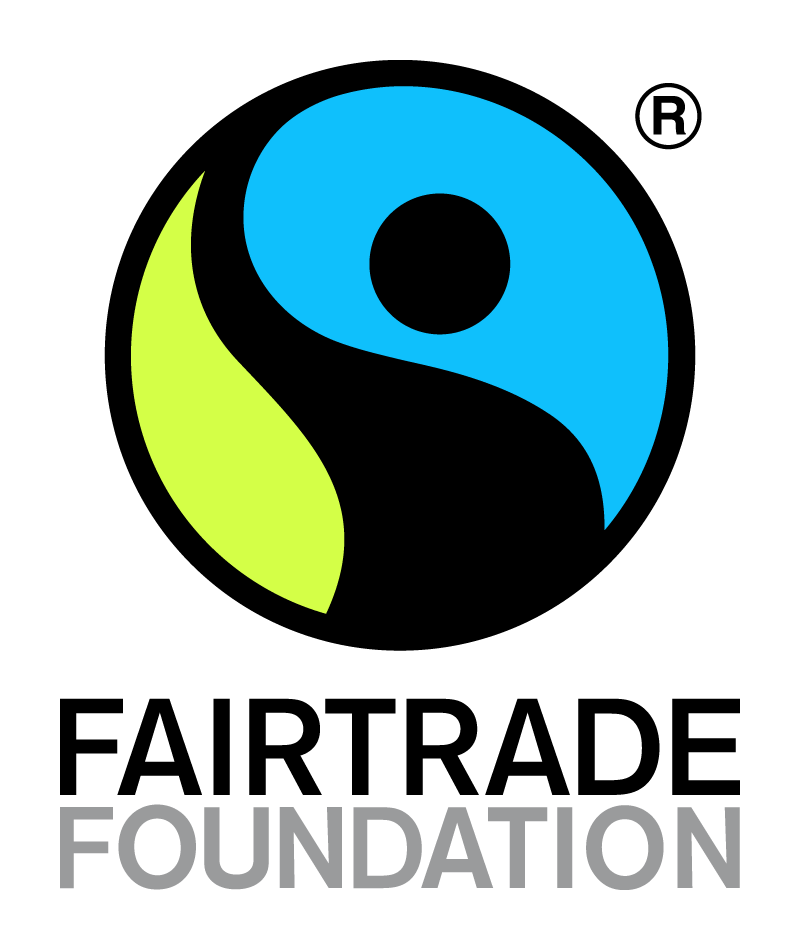 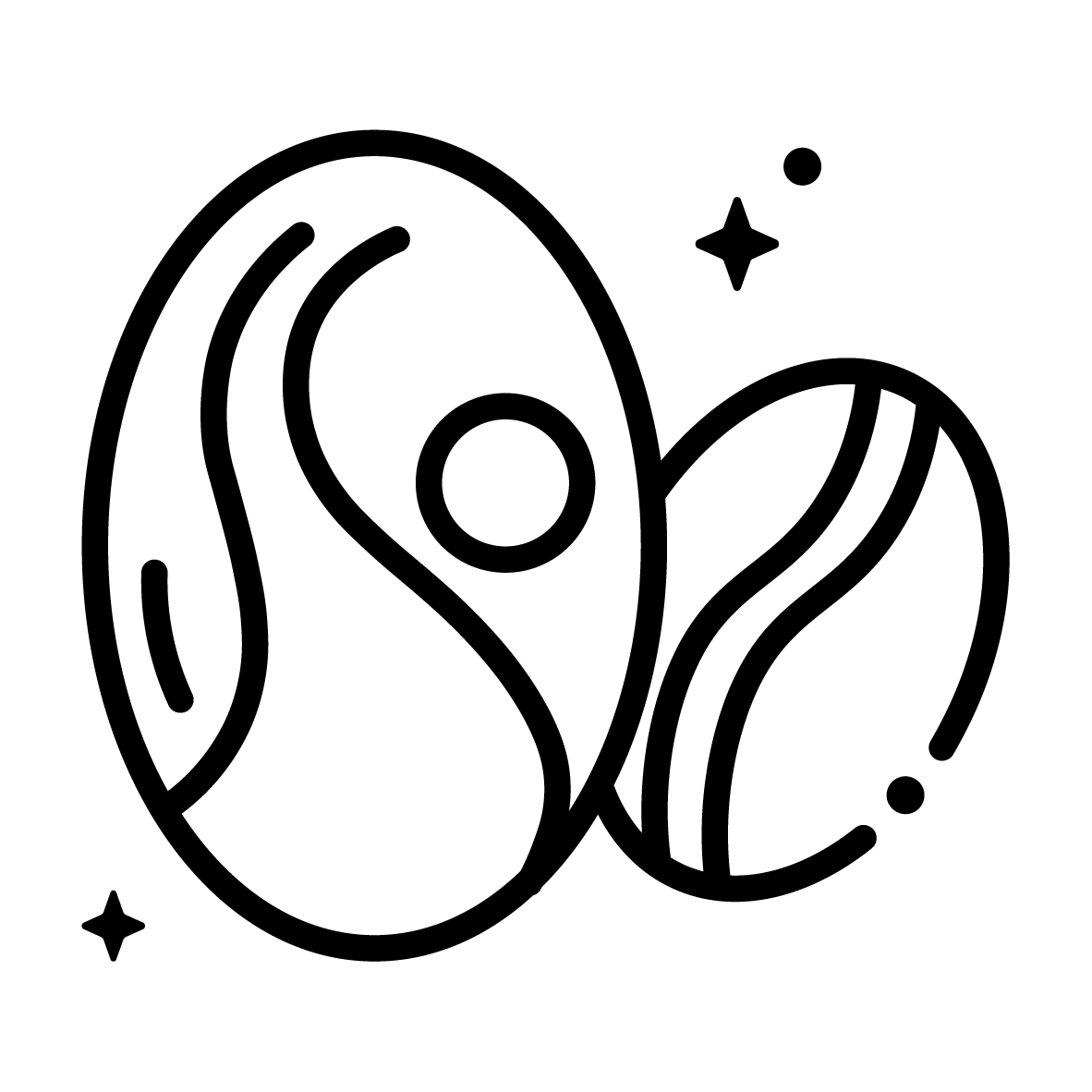 Spring Climate Stories
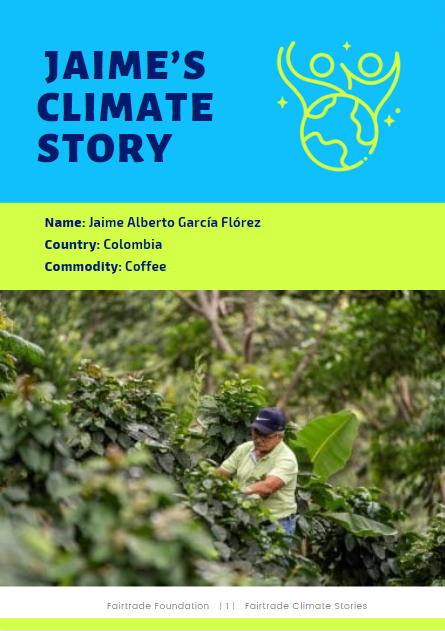 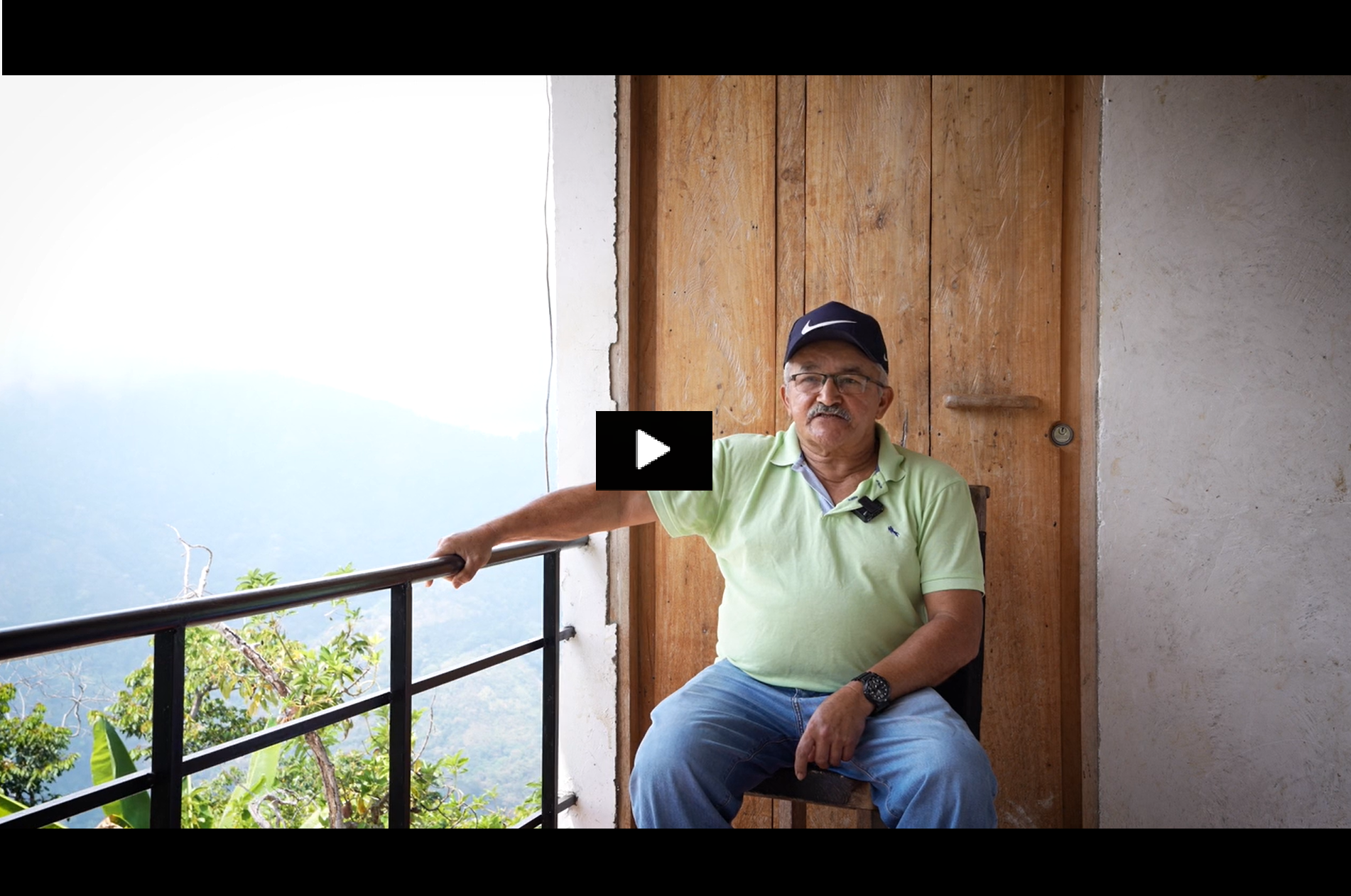 4
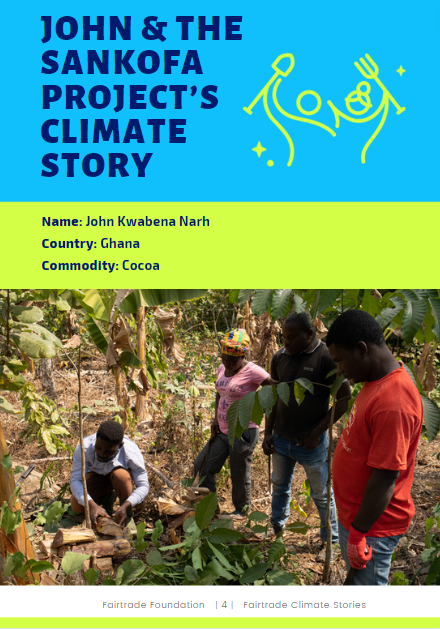 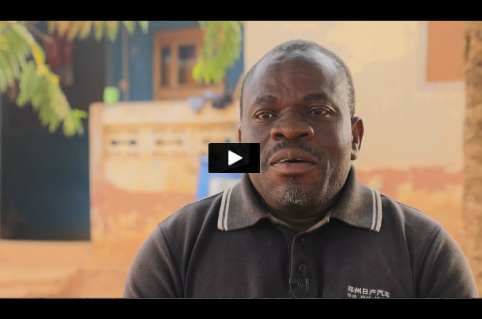 4
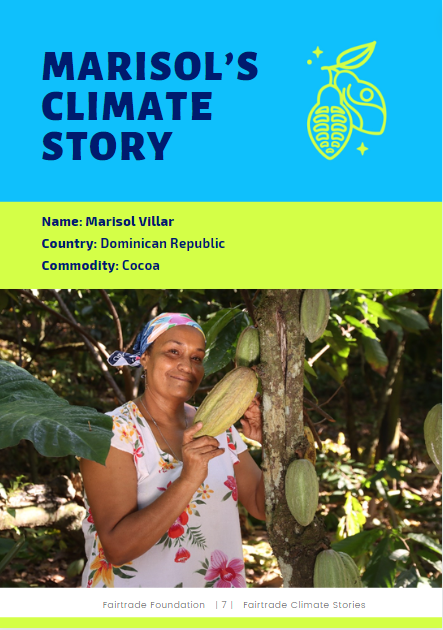 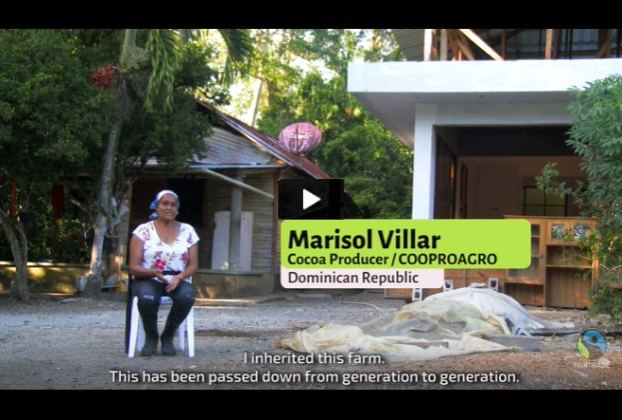 4
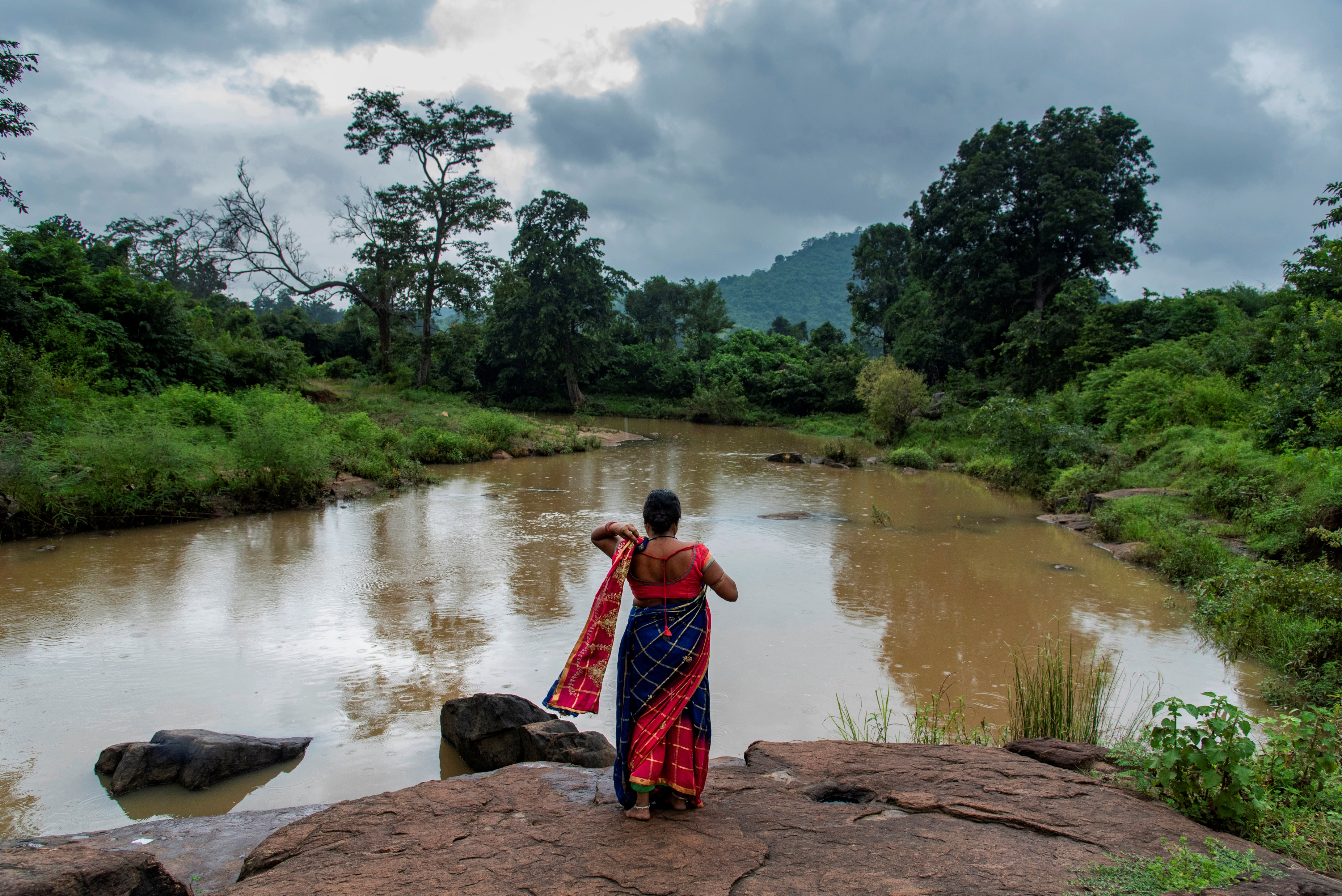 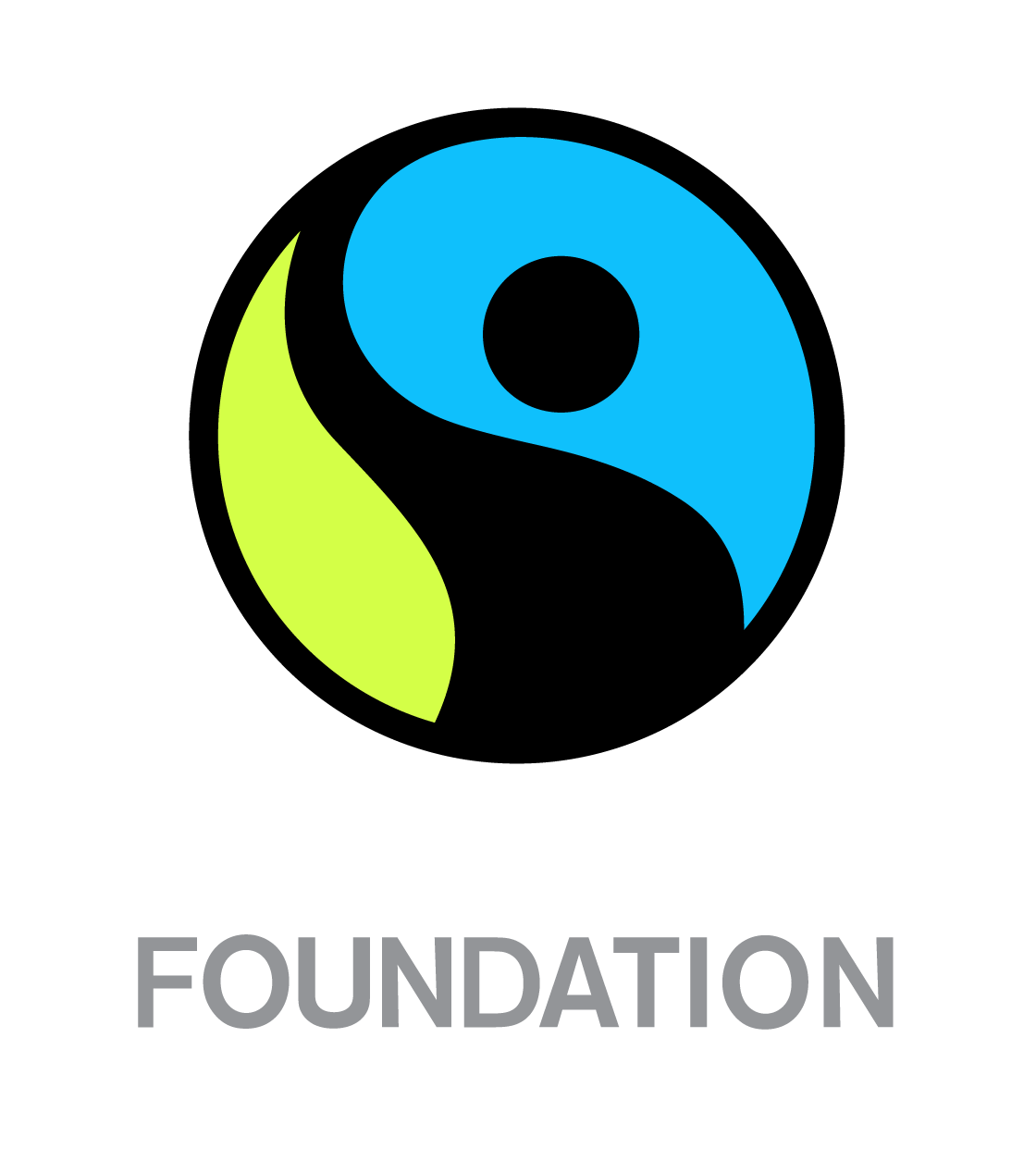 How can you support farmers to protect forests?
2
[Speaker Notes: Photograph of cotton farmer Kamalini Nayak in Bachaka village of Bhawanipatna, Orissa, India. Photographer: Ranita Roy, 2021.]
Take Action
Sign the petition
Sign the petition here:
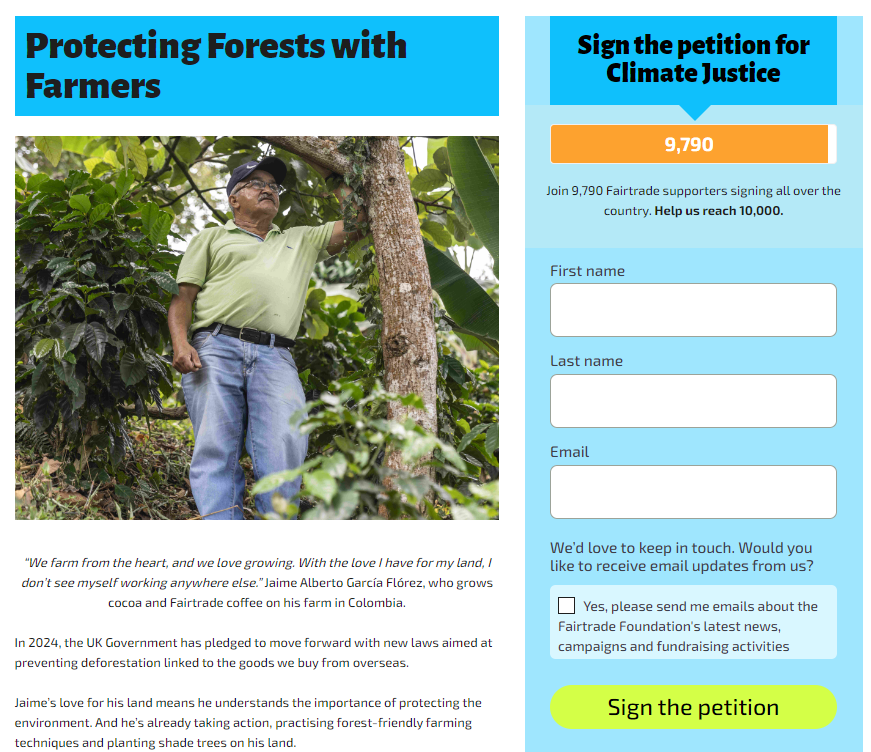 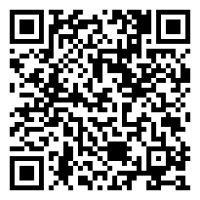 3
Take Action
Share our Spring Climate Stories
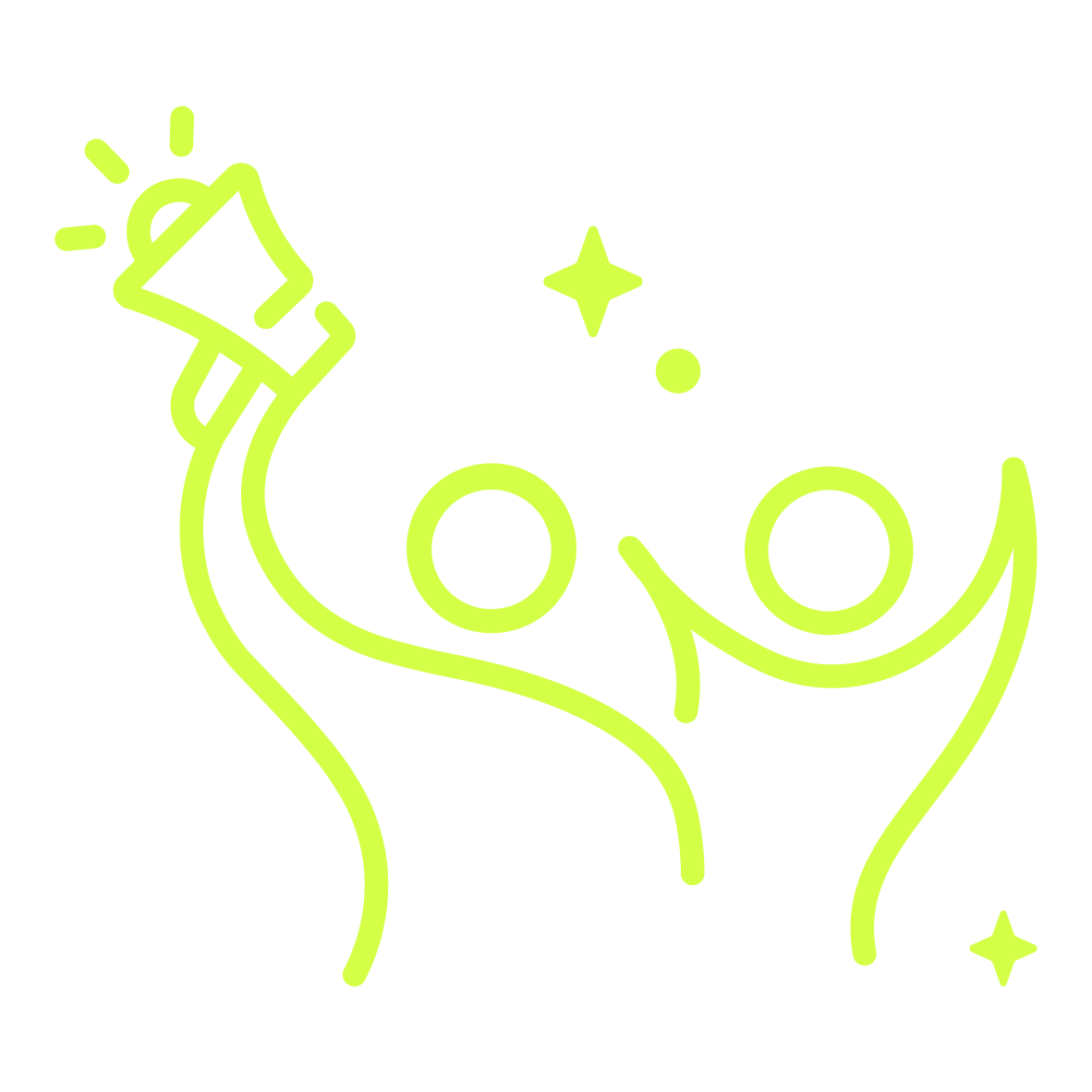 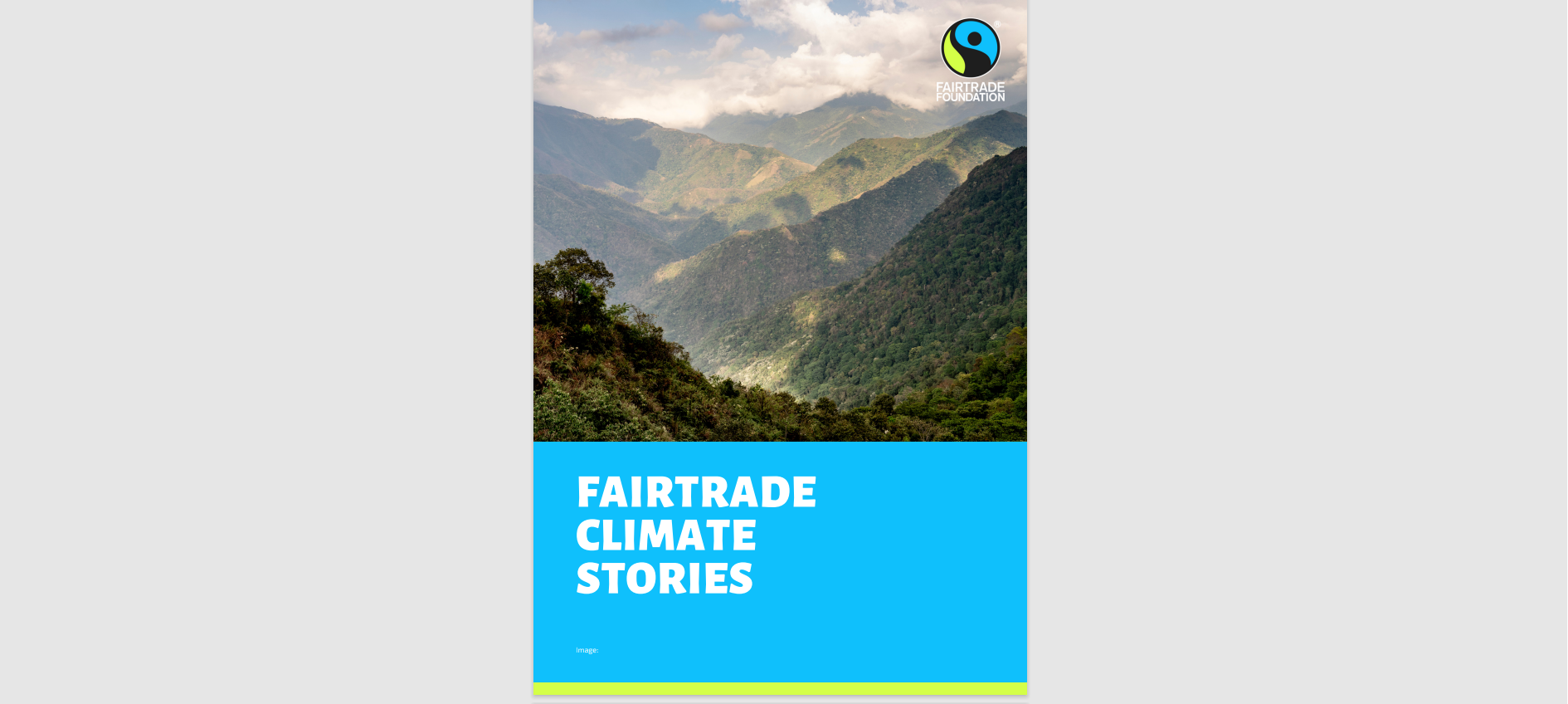 3
Take Action
Sign up to our teachers webinar
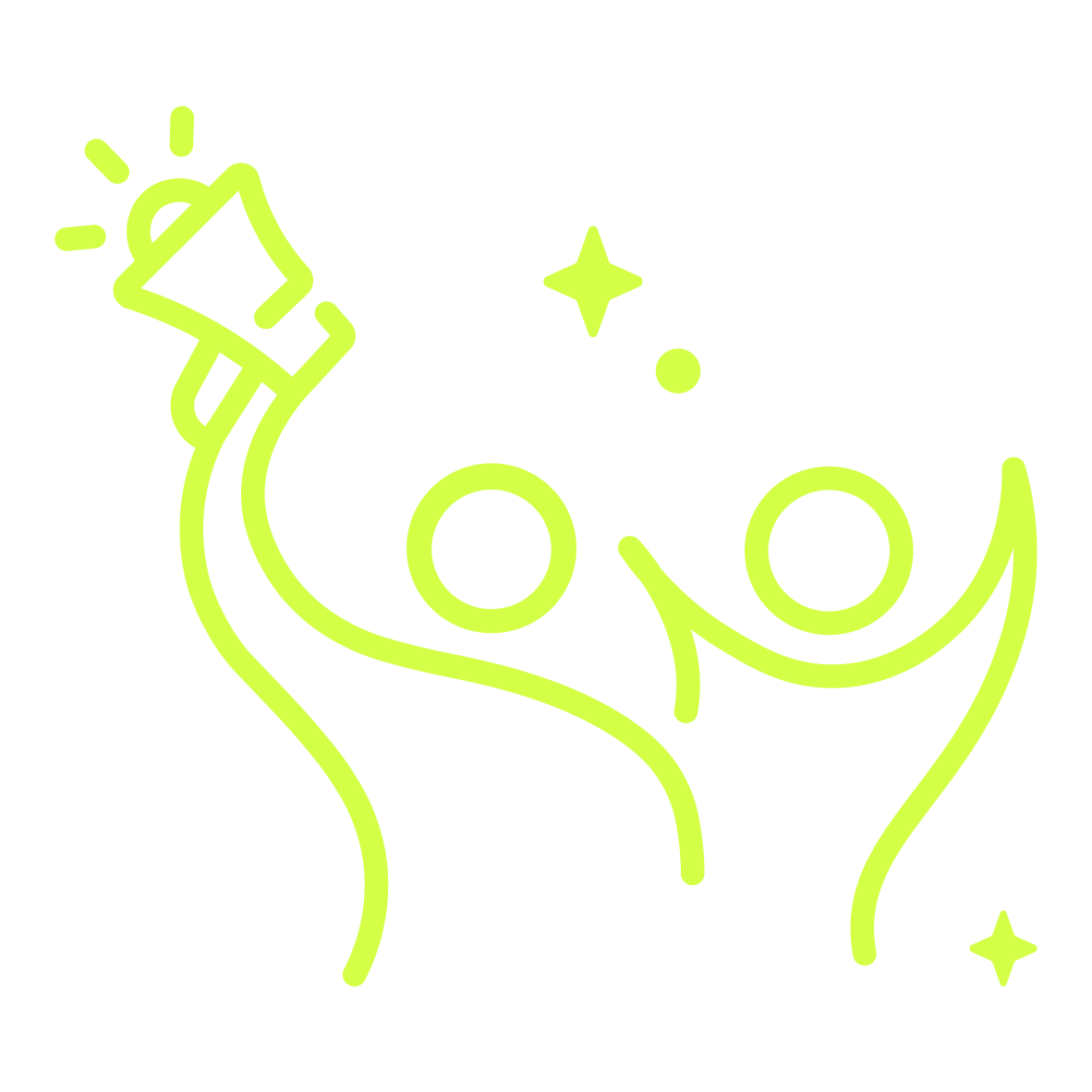 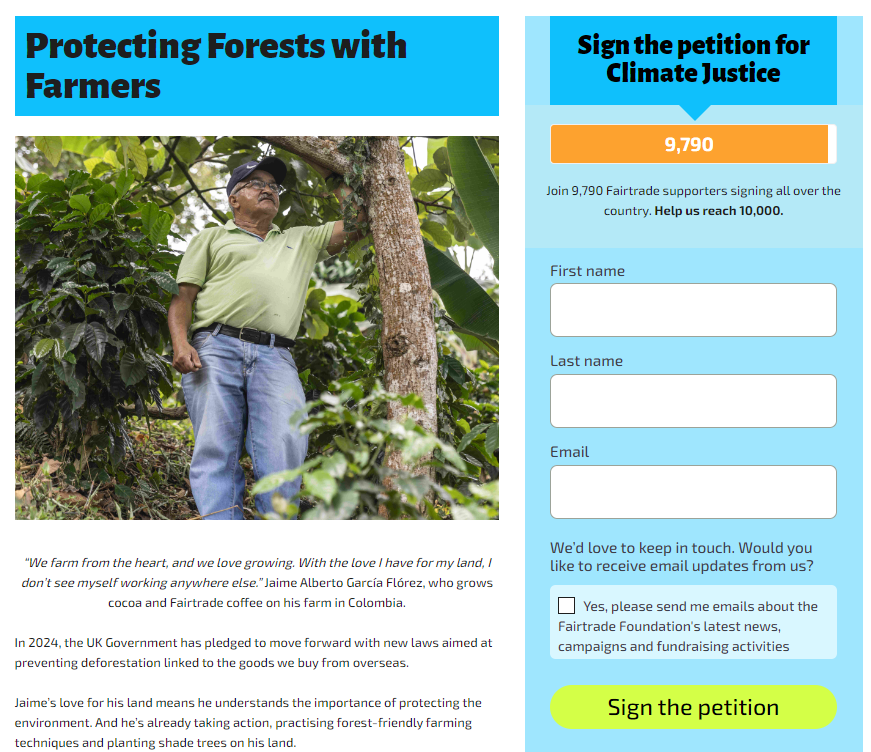 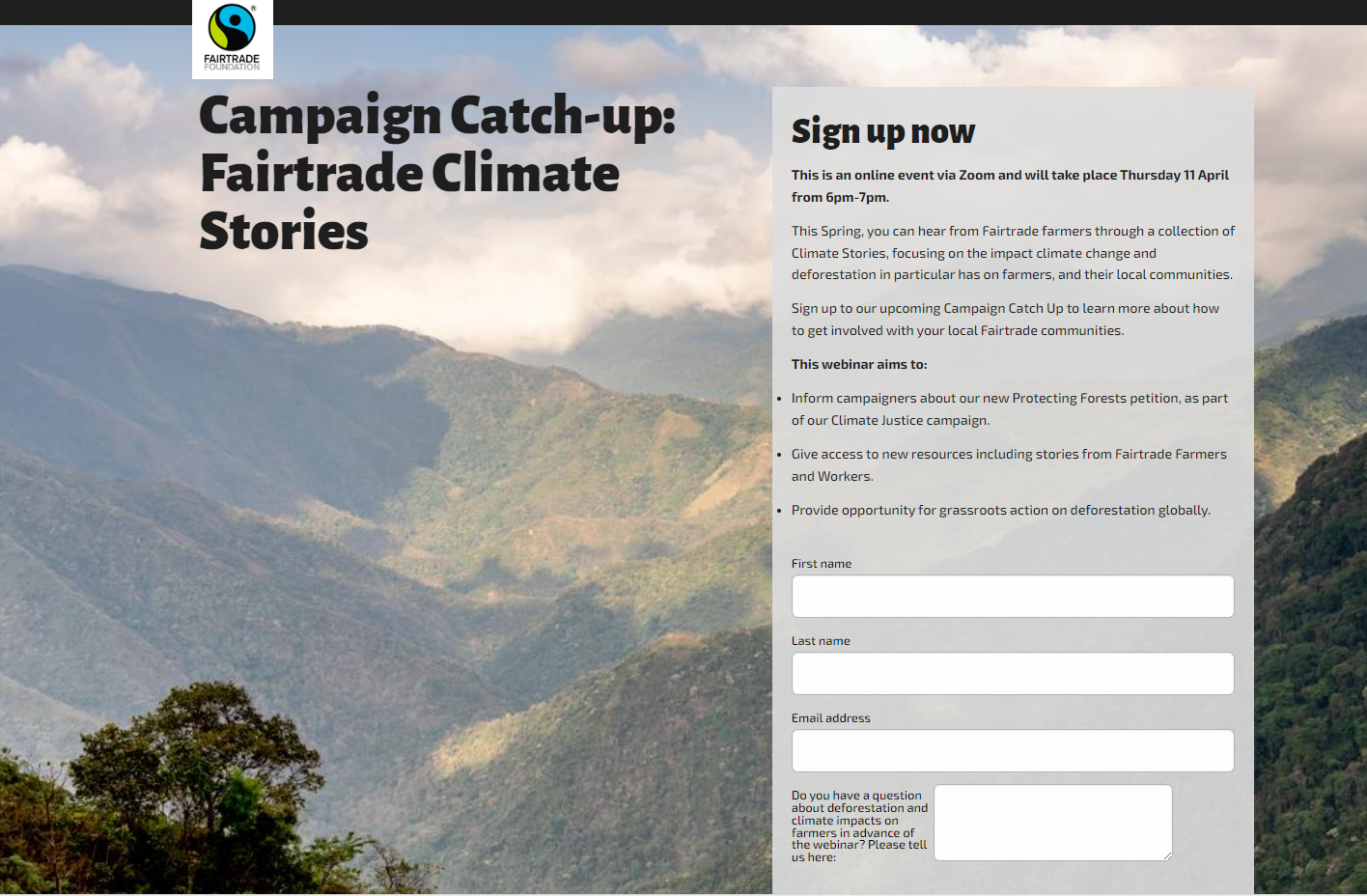 3
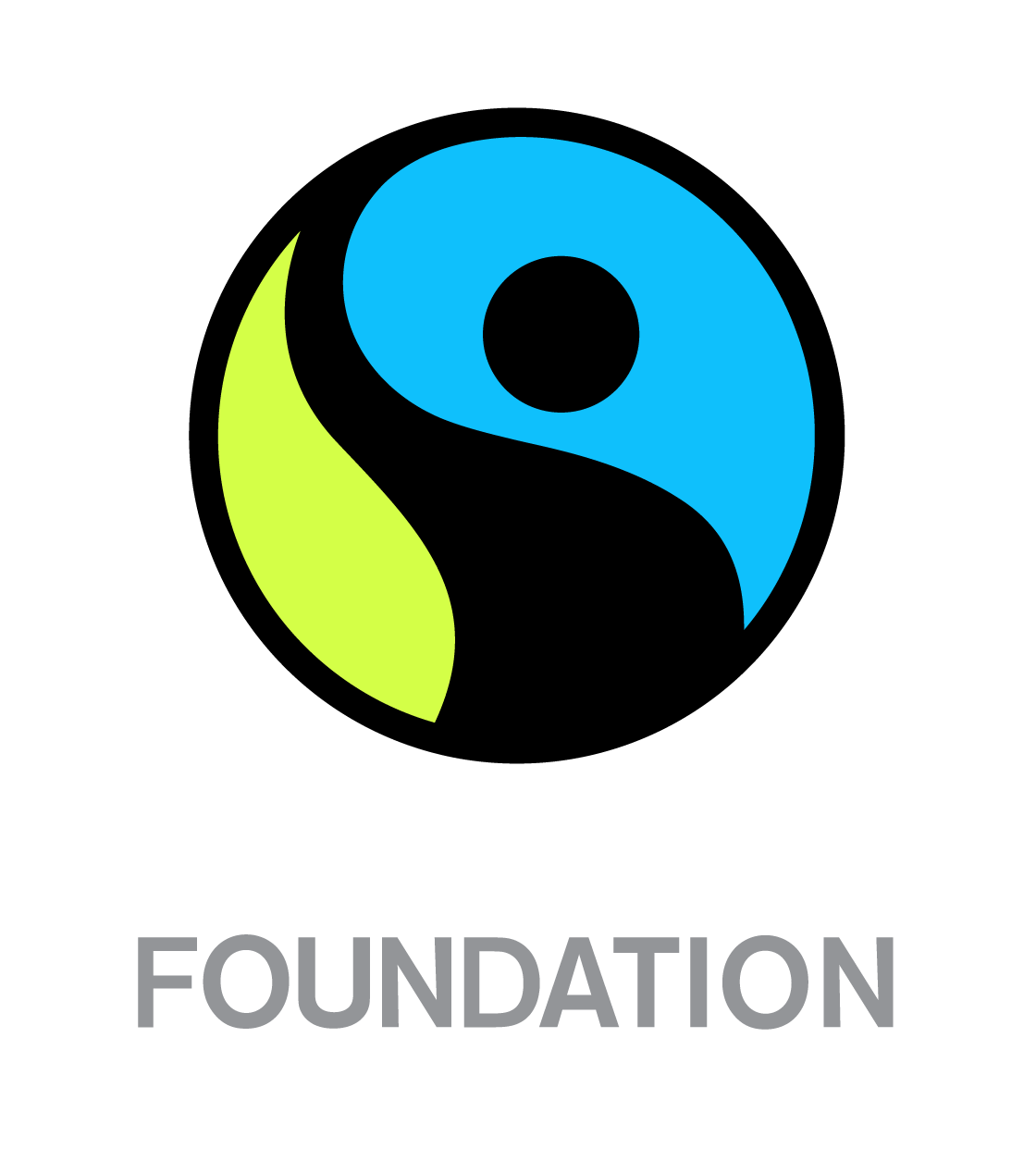 Key Fairtrade Climate Justice dates
Great Big 
Green Week
8th – 16th June
Launch petition
25th March
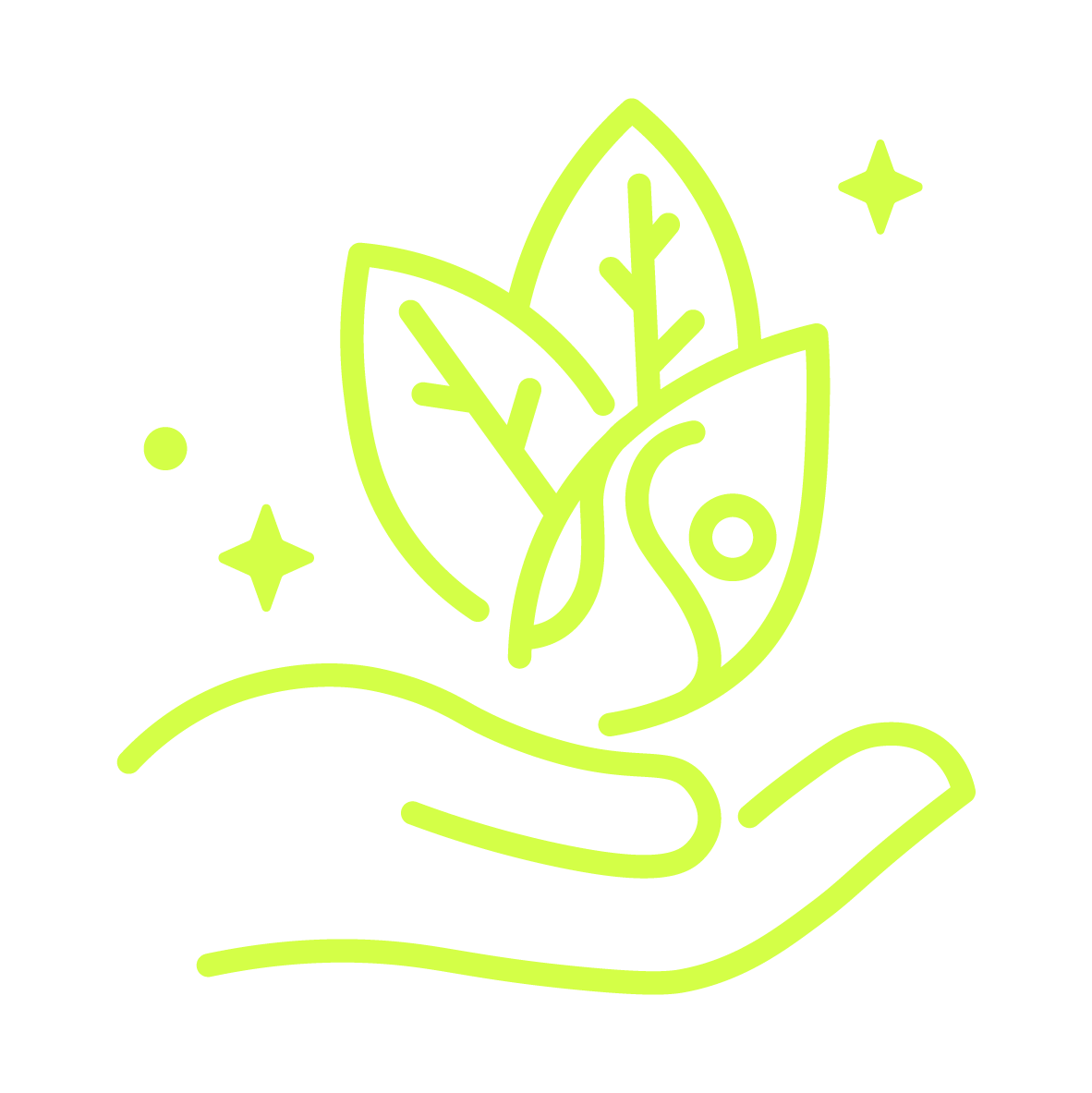 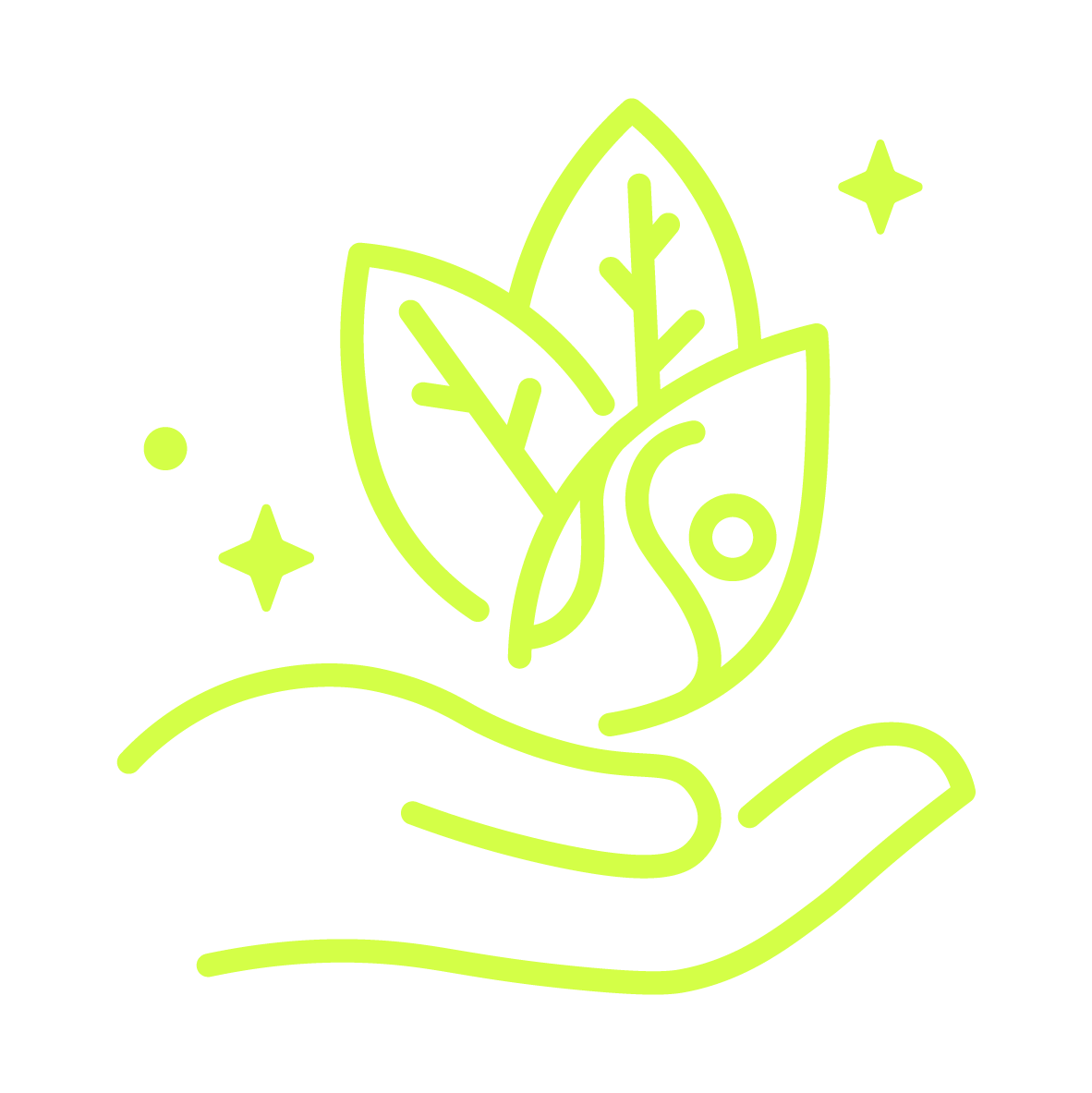 JAN
FEB
MAR
APR
MAY
JUN
JUL
AUG
SEP
OCT
NOV
DEC
COP 29
11th -22nd 
November
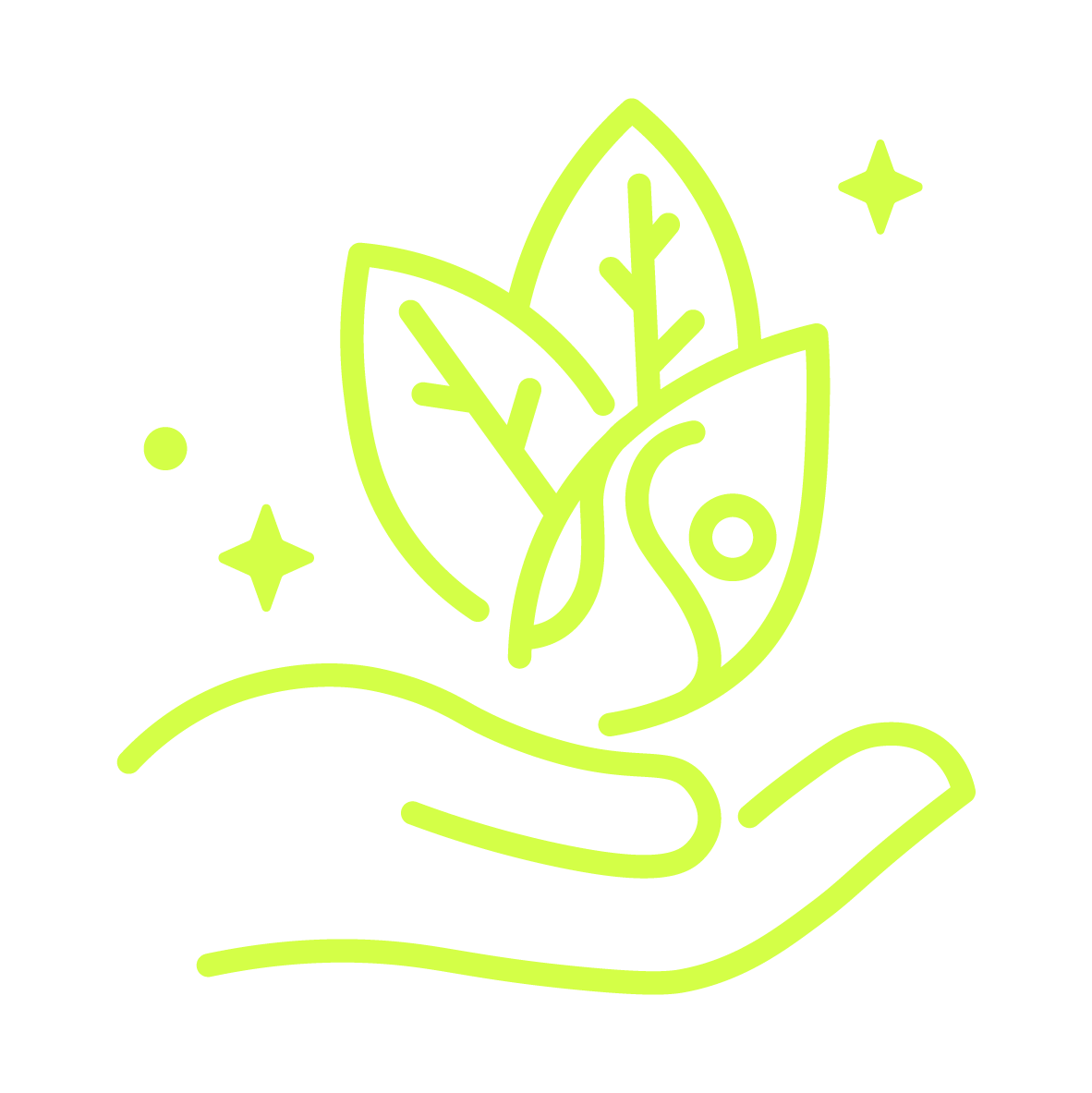 Spring Climate Stories
25th March- throughout April
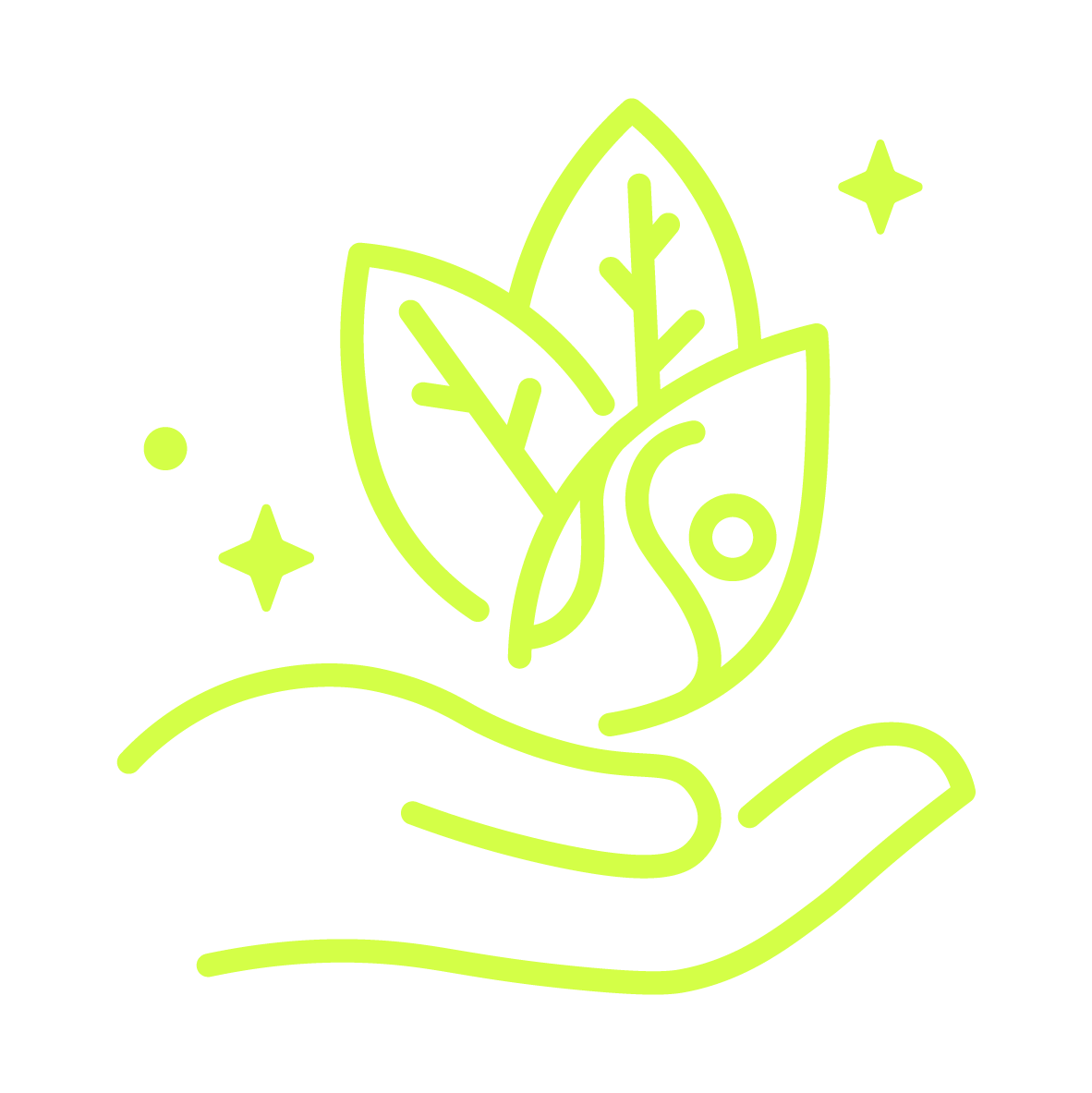 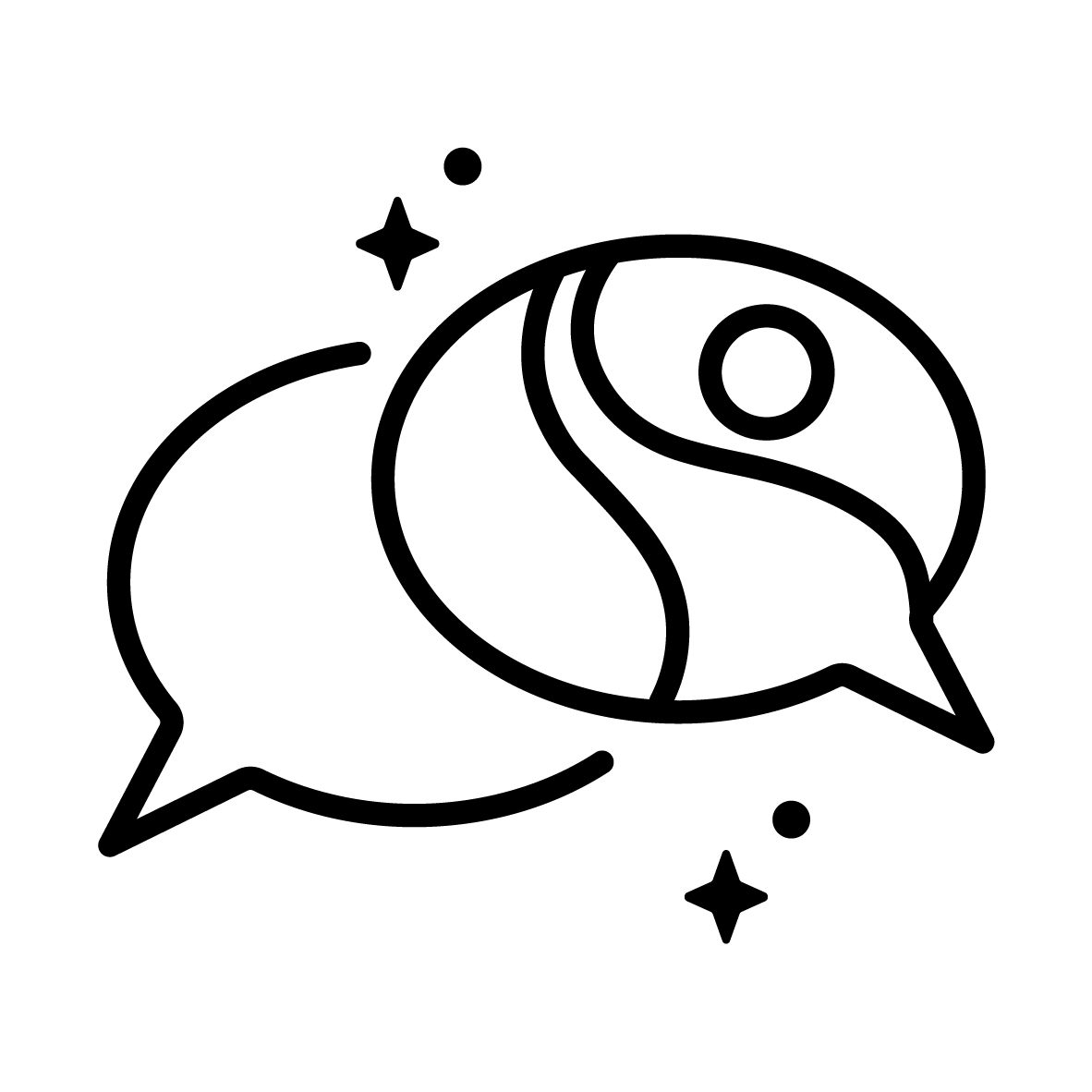 Thanks!
Any questions?
You can find me at: hello@fairtrade.org.uk